IntroductionAnders Plejdrup HoumøllerCEO, Houmoller Consulting
PTR is an acronym for Physical Transmission Right. FTR is an acronym for Financial Transmission Right.
Also, see the PowerPoint presentation Financial transmission rights – how they work and how to hedge.
At www.houmollerconsultinmg.dk, you can download the presentation from the sub-page Facts and findings. 
This PowerPoint presentation is animated
It’s recommended to run the animation when viewing the presentation.
On most computers, you can start the animation by pressing F5.
Now the presentation moves one step forward, when you press Page Down. It moves one step backward, when you press Page Up.
4 May 2015
1
Setting the price of PTR/FTR capacity – 1
Capacity
Everyone pay
this price
Bid no. 1
Bid no. 2
Bid no. 3
Bid no. 4
Bid no. 6
Bid no. 5
Sold on auction
Bid 6 only gets this capacity
EUR/MW
MW
FTR capacity
4 May 2015
2
Setting the price of PTR/FTR capacity – 2
Capacity
Everyone pay
this price
Bid no. 1
Bid no. 2
Bid no. 3
Bid no. 4
Bid no. 6
Bid no. 7
Bid no. 5
Sold on auction
This is split betw. no. 6 and no. 7
EUR/MW
MW
FTR capacity
4 May 2015
3
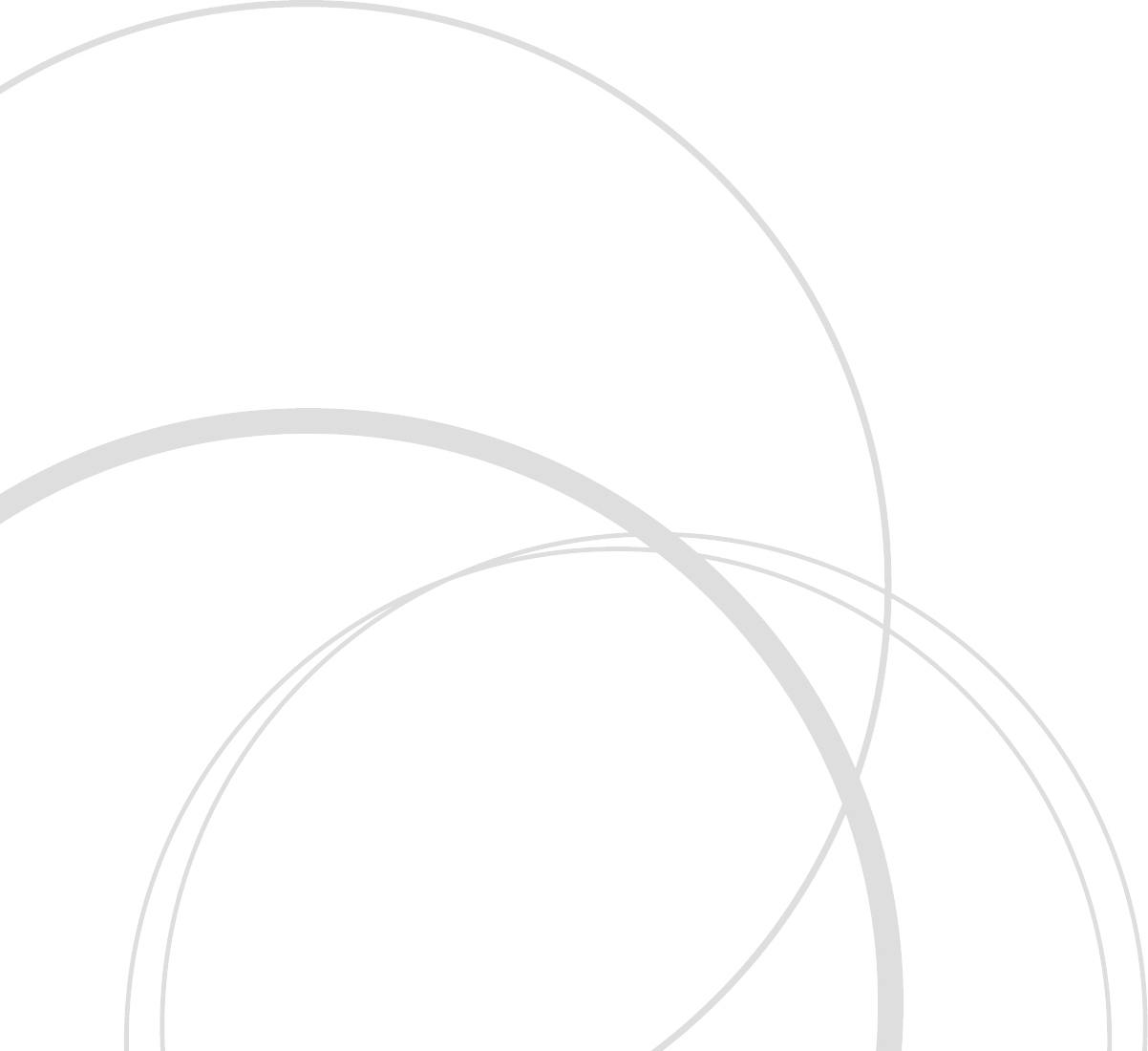 Thank you for your attention!
Anders Plejdrup Houmøller
Houmoller Consulting ApS
Tel. +45  28 11 23 00
anders@houmollerconsulting.dk
aph@copenhageneconomics.com
Web houmollerconsulting.dk
4 May 2015
4